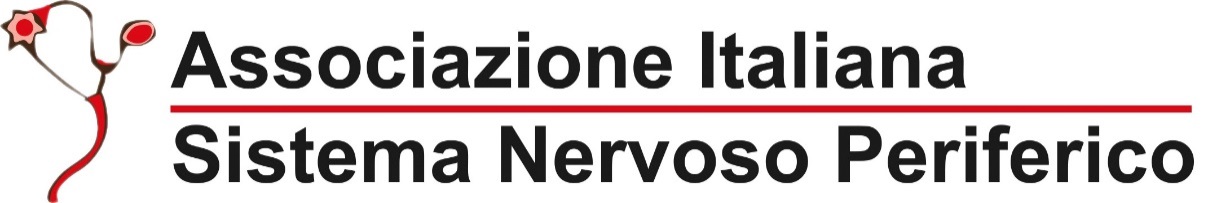 Eleven Annual Meeting ASNP – Monza, 18 – 20 November 2021
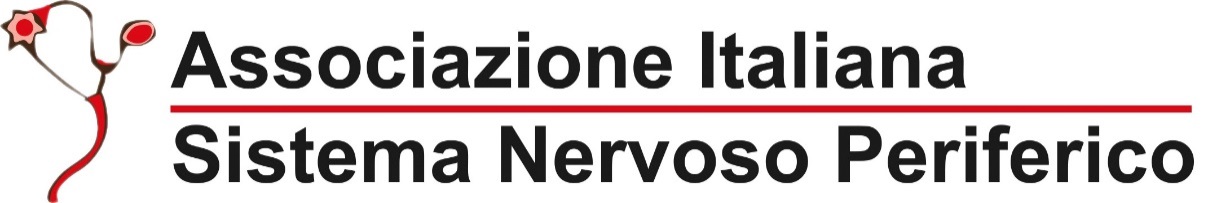 1 immagine
or graphic
Eleven Annual Meeting ASNP – Monza, 18 – 20 November 2021